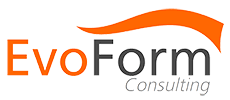 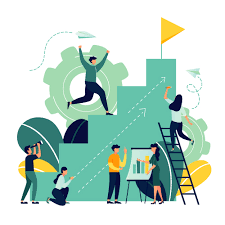 Webinar Gratuito: Benessere OrganizzativoMartedì 02.02.2021
1
EvoForm Consulting - Selezione, Formazione e Coaching
Mail: info@evoform.it Web: www.evoform.it
Via Marzorati, 2 21047 Saronno (Va) 1
[Speaker Notes: PRESENTAZIONE.]
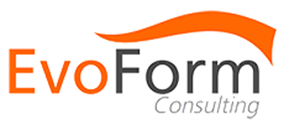 Cosa si intende per Benessere?
«Lo stato emotivo, mentale, fisico, sociale e spirituale di ben-essere che consente alle persone di raggiungere e mantenere il loro potenziale personale nella società.»

Commissione Salute dell’Osservatorio europeo sui sistemi e politiche per la salute.
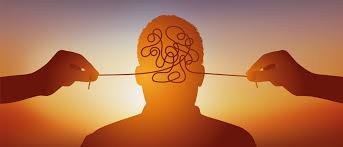 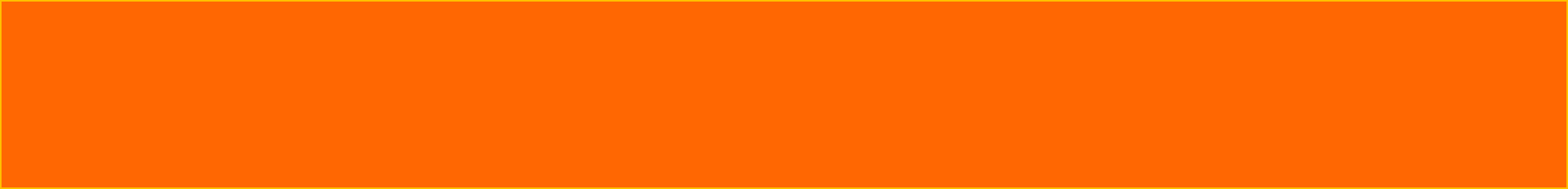 2
[Speaker Notes: Cos’è il benessere?

Benessere non è il contrario di malessere. Non è solo non avere e non sperimentale malessere». Nell’ottica societaria in cui siamo inseriti il benessere è inteso in termini di potenziamento delle persone. 
Non si parla solo di star bene ma di poter esprimere il proprio potenziale nella società.]
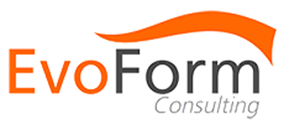 Cosa si intende per Benessere Organizzativo?
Capacità di un'organizzazione di promuovere e mantenere il benessere di tutte le lavoratrici e di tutti i lavoratori che operano al suo interno sul piano:
Psicologico
Fisico
Sociale
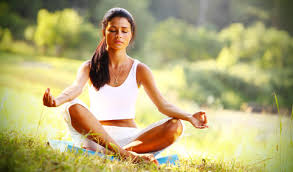 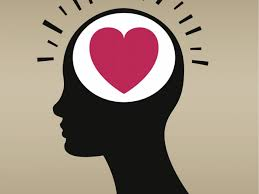 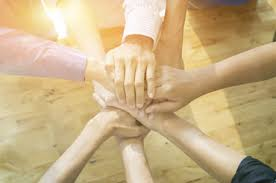 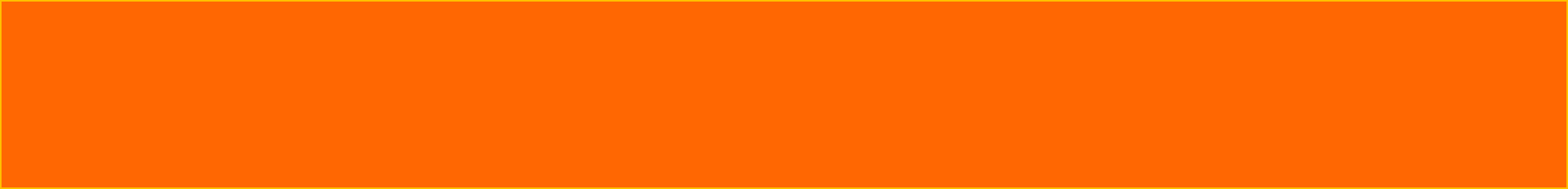 3
[Speaker Notes: Avete mai sentito parlare di benessere organizzativo?
(Aprono le chat)]
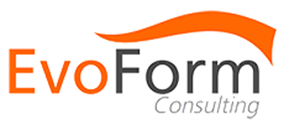 Fisico
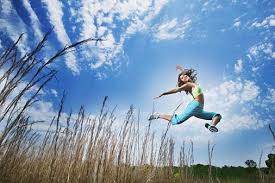 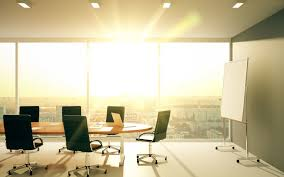 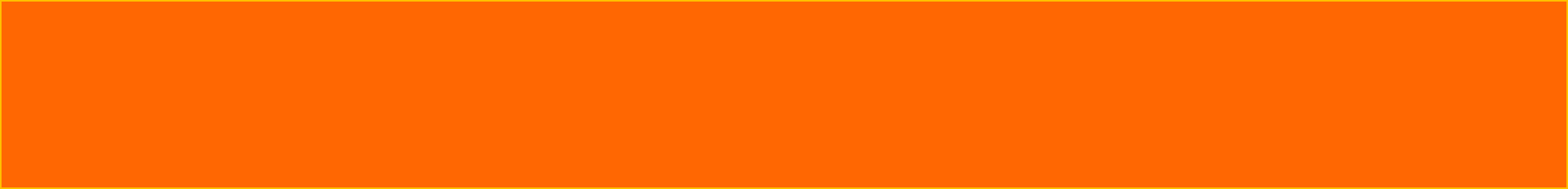 4
[Speaker Notes: In che senso sul piano fisico secondo voi?]
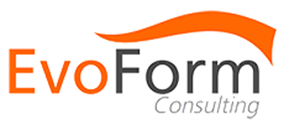 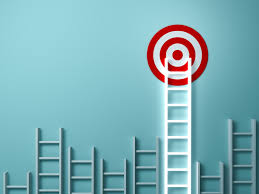 PSICOLOGICO
Motivazione
Valori coerenti con quelli aziendali
Soddisfazione lavorativa
Crescita personale
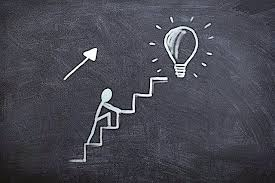 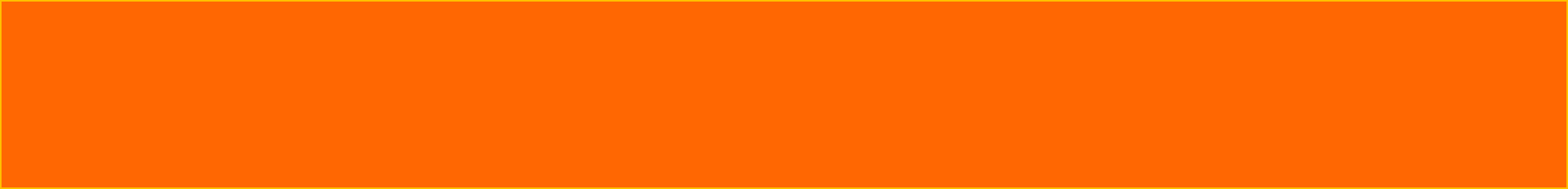 5
[Speaker Notes: In che senso sul piano psicologico?

Siamo tutti consapevoli che le persone motivate si sentono meglio e lavorano meglio. Sappiamo anche che, a parità di competenze, persone con un alto grado di motivazione tendono a ottenere risultati migliori rispetto a operatori demotivati.]
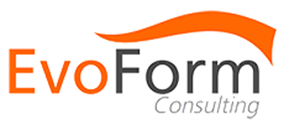 SOCIALE
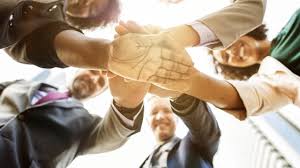 Relazioni con colleghi/collaboratori/superiori
Status sociale 
Sentimento di appartenenza all’azienda
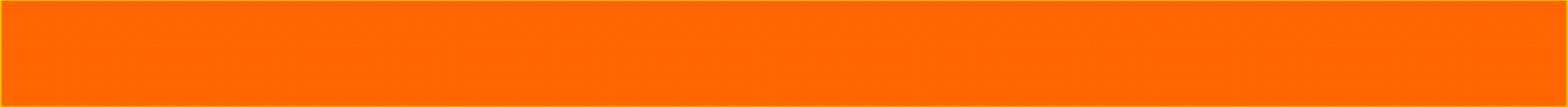 6
[Speaker Notes: In che senso sul piano sociale?]
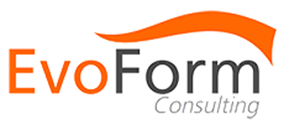 Quali sono i VANTAGGI DI PROMUOVERE il BENESSERE per le AZIENDE?
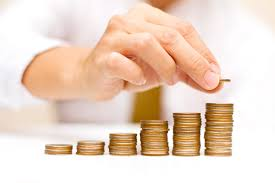 Accelerare la performance
 Accelerare la crescita aziendale.
7
[Speaker Notes: Quali sono i vantaggi secondo voi?

Le organizzazioni che considerano il benessere dei loro dipendenti come un obiettivo della strategia aziendale lo sanno, e vedono i risultati positivi che questo approccio è in grado di ottenere. 

Sono diverse le prove scientifiche che evidenziano la stretta relazione tra clima organizzativo e benessere personale, e quanto l’equilibrio tra questi due livelli si rifletta sulle performance delle risorse e, quindi, sul successo di tutta l’azienda.
-	Maggiore produttività
-	Migliore qualità del lavoro svolto
-	Meno turnover
-	Meno assenteismo
-	Recruiting favorito
Valorizzazione del brand e dell’immagine

Sono tutti i benefici di un buon clima e di un elevato benessere, che si traducono direttamente sui profitti aziendali.]
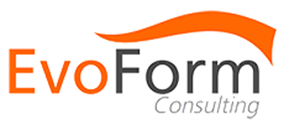 Empowerment
Processo attraverso il quale è possibile liberare il potenziale degli individui, sia personale che professionale, e quindi si riescono a raggiungere gli obiettivi rilevanti per se stessi e per l’azienda, con piena soddisfazione.
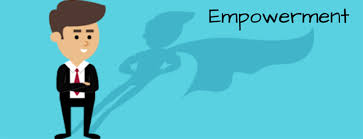 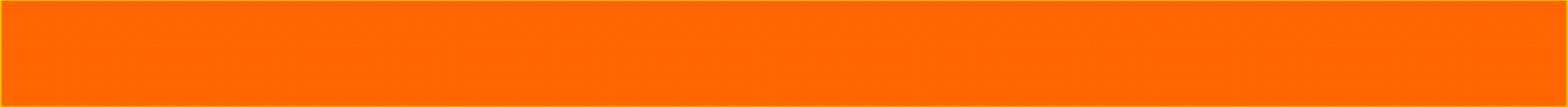 8
[Speaker Notes: Per comprendere come promuovere il benessere all'interno di un’organizzazione, è fondamentale chiarire anche il significato dell’espressione empowerment.
Che cos’è l’empowerment? Ne avete mai sentito parlare?

Si tratta di un processo attraverso il quale è possibile liberare il potenziale degli individui, sia personale che professionale, e quindi si riescono a raggiungere gli obiettivi rilevanti per sé stessi e per l’azienda, con piena soddisfazione.
Ricordate che dicevamo all’inizio che per benessere si intende la possibilità di sviluppare il proprio potenziale? Ecco, nell’empowerment troviamo la possibilità di sperimentarlo.

Per ottenere il benessere organizzativo è importante prima di tutto promuovere il benessere.]
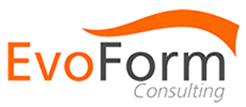 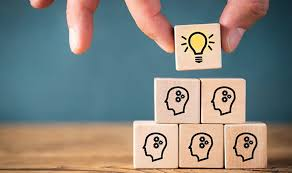 Il contributo dei collaboratori è centrale, ma affinché si sentano realizzati e generino allo stesso tempo valore per l’impresa devono poter esprimere in libertà il proprio potenziale professionale e personale.
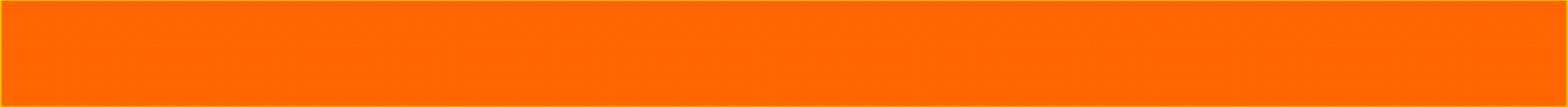 9
[Speaker Notes: Avete mai pensato alla correlazione tra benessere personale e organizzativo?
Avete esperienze in questo campo? Vi è mai capitato di lavorare in aziende dove siete stati BENE? E aziende in cui siete stati MALE? Sui tre piani che abbiamo visto prima]
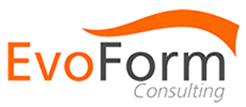 Benessere e organizzazione
«La persona sperimenta una condizione di benessere quando individua un’armonia tra ciò che è, ciò che fa e ciò che prova in azienda.»

CONDIVISIONE DI VALORI
WORKLIFE BALANCE
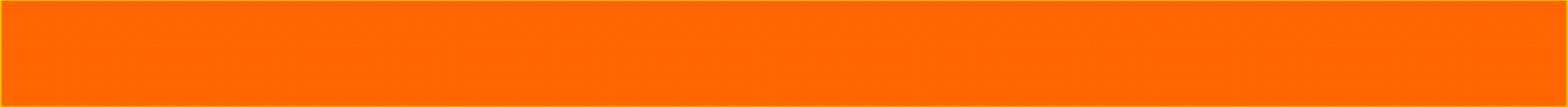 10
[Speaker Notes: Cos’è il benessere individuale? 
Abbiamo visto la possibilità di sperimentare il potenziale. Per sperimentare questo potenziale è necessario che un contesto lavorativo risponda a determinati bisogni. 
Quali sono secondo voi?

Molte persone si trovano a fare un lavoro che non gli stimola e che è solo una fonte di reddito, quindi magari è difficile trovare un elevato livello di impegno, però si può lavorare su altre caratteristiche. Ad esempio, un operaio che non si trova soddisfatto sul lavoro potrebbe dare un significato ed un senso a quello che fa in quanto lavora con prodotti ecosotenibili]
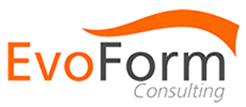 Welfare e wellness organizzativo
ESEMPI DEI MIGLIORI PROGRAMMI DI WELLNESS SUL POSTO DI LAVORO
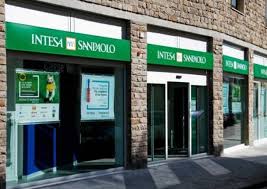 Principali Società con programmi di wellness basate sullo YOGA.
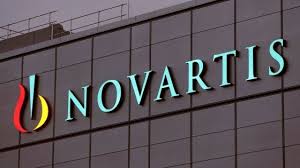 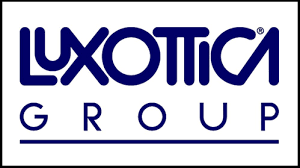 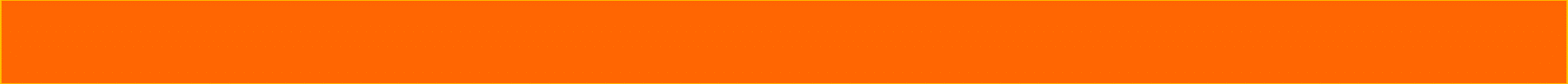 11
[Speaker Notes: YOGA:


Lo yoga mira a rafforzare l’equilibrio interiore attraverso l’apprendimento e la pratica di una gamma di posizioni e movimenti, controllando il respiro e concentrandosi su una parte del corpo particolare. 

Conoscete qualcuno che lavora in aziende che promuovono iniziative di questo tipo?]
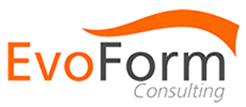 Un esempio concreto: Tetra pak
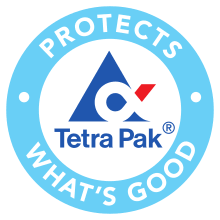 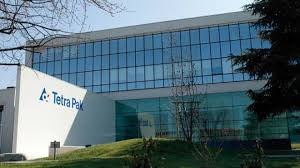 Tetra pak dispone di un asilo nido e di percorsi di counsueling per favorire il temporaneo distacco dal lavoro e la successiva ripresa dell’attività lavorativa da parte delle neomamma. 

La Tetra Pak prevede un’integrazione retributiva per consentire alle neomamme di stare a casa fino al compimento di 11-12 mesi del neonato.
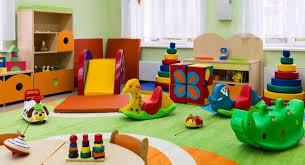 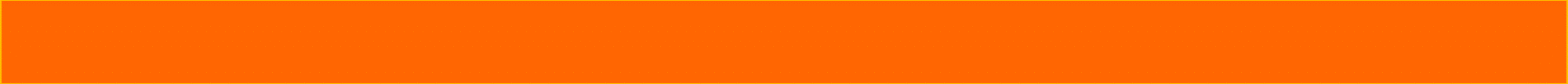 12
[Speaker Notes: Cosa ne pensate di questa iniziativa?
Su cosa lavora?

 WORK LIFE BALANCE]
LA NARRAZIONE
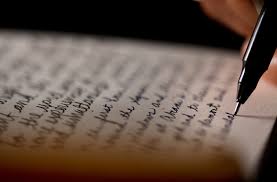 Uno strumento efficace, a costo zero, che ha importanti sul livello di stress, e dunque sul benessere psicofisico dell’individuo.
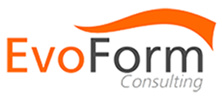 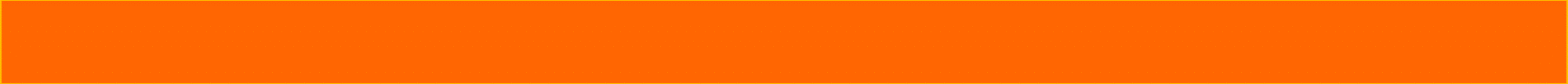 13
[Speaker Notes: ESEMPIO PER promuovere il benessere riducendo lo stress e dunque agire per promuovere il benessere psicofisico e dunque quello organizzativo è lo strumento della narrazione. 
A costo zero ed efficace, infatti studi sperimentali ne hanno dimostrato l’efficacia. 
Pioniere di questo strumento è Pannebaker, Professore di psicologia dell’università del TEXAS. (umberto battuta)



Ha dimostrato come lo scrivere di eventi quotidiani e/o traumatici, per almeno 15 minuti, 4 giorni consecutivi riduca notevolmente i livelli di stress delle persone. Se volete approfondire il tema Nel libro Expressive Writing: Words That Heal, Pennebaker fornisce indicazioni su come analizzare quello che si è scritto alla fine dell’esercizio su come orientare l'esercizio successivo perché sia più efficace.]
Alcuni suggerimenti generali da Pennebaker:

Imposta un timer per 20 minuti.

Apri il tuo computer o usa carta e penna

Avvia il timer e comincia a scrivere delle tue esperienze emotive della settimana scorsa, del mese o dell’anno passato.

Non preoccuparti della punteggiatura, dell’eleganza del testo o delle coerenza.

Segui la tua mente e i tuoi pensieri, senza giudizio e con curiosità.

Scrivi per te stesso e non per un eventuale lettore. Fai questo per un po' di giorni.

Chiudi il documento senza salvarlo o butta via i fogli di carta.
Suggerimenti per utilizzare la scrittura
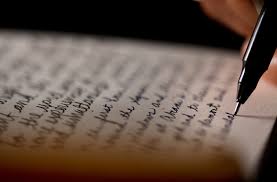 PANNEBAKER. PIONIERE DEGLI STUDI SULLA NARRAZIONE.
14
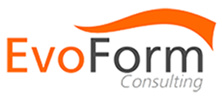 [Speaker Notes: Per approfondire questo tema, potete approfondire gli studi di pannebaker.

Prima di concludere vi do qualche indicazione per mettere in pratica la scrittura espressiva.]
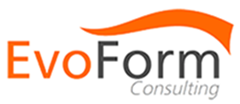 Completa IL QUESTIONARIO per ricevere gratuitamente ulteriori informazioni sul METODO DELLA SCRITTURA ESPRESSIVA.
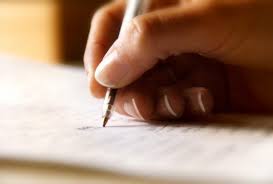 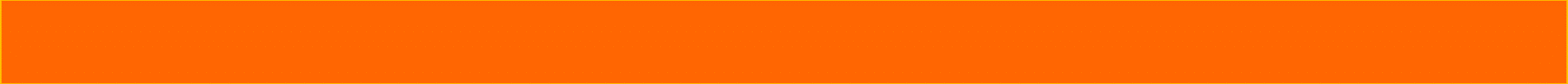 15
[Speaker Notes: Compilare il questionario per ricevere materiale gratuito per la scrittura espressiva.
Seguiteci sui Social perché a breve pubblicheremo altre strategie per promuovere il benessere organizzativo, vi svelo che parleremo di decompressione.]
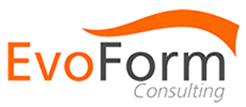 Come si costruisce un processo di Empowerment?
16
Nella PRATICA... SU COSA AGIRE?
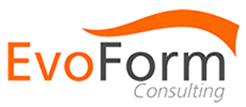 17
Gli interventi di Re-design
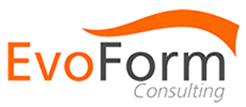 18
NELLA PRATICA.. COSA FARE?
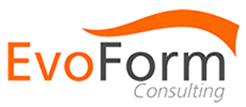 JOB ROTATION
JOB ENLARGEMENT
JOB ENRICHMENT
Allargamento orizzontale delle mansioni.
Al lavoratore vengono assegnate mansioni aggiuntive allo stesso livello, ad esempio ricomponendo compiti “consecutivi” eccessivamente frammentati o elementari, senza prevedere l’aggiunta di responsabilità di coordinamento.
Periodico spostamento del lavoratore a una funzione diversa e/o a un settore organizzativo diverso.
Inserimento di compiti che non riguardano più la sola operatività ma anche la presa di decisione, la pianificazione, la gestione.
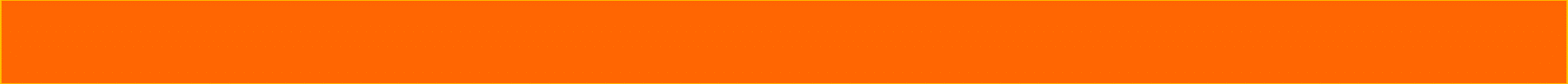 19